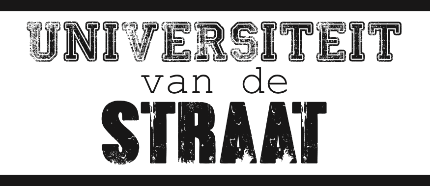 Universiteit van de Straat
Inhoud
Wat kenmerkt een rauwe straatcultuur?
Wie voelt zich verbonden met een straatcultuur?
Wat voor invloed heeft een straatcultuur op (persoonlijke)ontwikkeling van jongeren?
Welke (professionele) ondersteuning hebben jongeren nodig die opgroeien in een rauwe straatcultuur?
Universiteit van de Straat
Proeflokaal: recht van de sterkste (straatwaarheid)
‘Je bent zoveel waard als je hebt, kunt tonen, en behouden’
‘Als je niet aan tafel zit sta je op de menukaart’ | WANTROUWEN
Je bent met ons of tegen ons’ | LOKALITEIT
Vrouwen willen liefde, mannen willen respect’ | MASCULIEN
Eten of gegeten worden’ | RECHT VAN DE STERSKTE
Lichaamstaal liegt niet’ | STREETWISE
Mooie woorden zijn niet waar en ware woorden zijn niet mooi  | ECHTHEID

Je kan de strijd winnen, maar de oorlog niet  | EER

Zingen doe je niet bij justitie | LOYALITEIT
Universiteit van de Straat
Straatcultuur
5%
15%
Schoolcultuur/Burgercultuur
Thuiscultuur
80%
Online
In welke opvattingen botsen ‘school’ en ‘straat’?
Universiteit van de Straat
Straatcultuur                                    Burgercultuur
Je houdt je eer hoog.

Je dwingt respect af.
Je moet leven om te genieten. 
Je toont geen zwakte. 

Je leert risico’s nemen.
Je hebt schijt aan anderen.
Je bent scherp en toont lef. 
Geld is levensgeluk.
Je verraadt niet. 
Je bent met, of tegen de groep.
Je argumenteert en loopt weg.

Je geeft een ander respect, gaat uit van gelijkwaardigheid.
Je houdt de lange termijn voor ogen. 
Je communiceert en kanaliseert emoties. 
Je leert risico’s vermijden.

Je laat de ander in zijn waarde.
Je bent rationeel en hebt zelfbeheersing. 
Je levensgeluk staat boven materieel gewin. 
Je hebt een moreel kompas en burgerplicht. 
Het individueel belang prevaleert boven het groepsbelang.
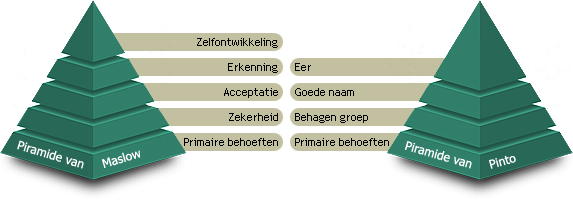 Universiteit van de Straat
STELLINGHet allerbelangrijkste dat je op school leert is dat je het allerbelangrijkste niet op school leert
Universiteit van de Straat
Wat heeft de straatcultuur als ‘leerschool’ jongeren te bieden?
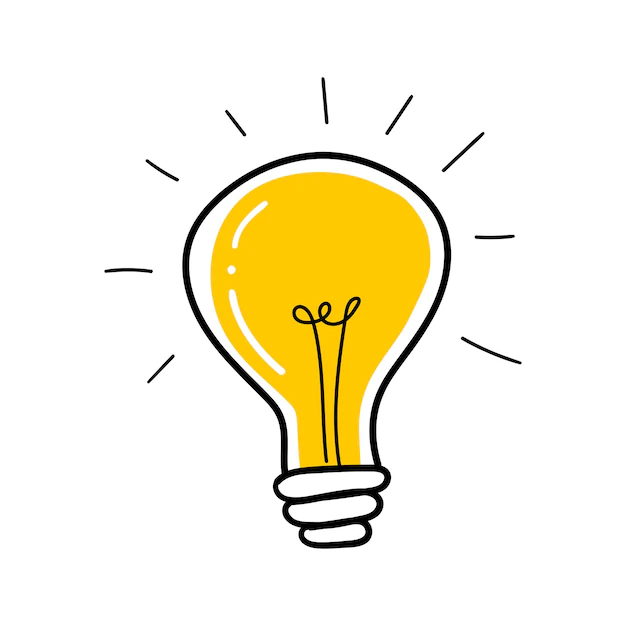 Universiteit van de Straat
Hypothesen ‘schade' Straatcultuur
Emotioneel instabiel.

Gebrekkig reflectievermogen.

Ongezond wantrouwen

Weinig zelfvertrouwen/negatief zelfbeeld

Hechtingsproblemen

Kuddegedrag/afhankelijkheid

Verstoorde relatie

Onvoldoende zelfbeheersing
Universiteit van de Straat
Tactiek/benadering
Interesse in persoon, en gedrag (echtheid).

Kwetsbaarheid (zelfkritisch) en Kracht.

Gelijkwaardig (niet gelijk)

Spelregels (verwachtingsmanagement)

Outreachend: eropaf!

Scannen: - pijn en kwetsbaarheid – en – talenten en ambities/overtuigingen

Rekening met gevoeligheden (gezichtsverlies)
Tactiek/benadering/houding
Vertrouwen opbouwen (middel): zichtbaar, beschermen, daadkracht, transparant. 

Ontlasten (scherpe keuzes)

Het Verhaal: toekomstperspectief
Geven om te Krijgen (onderhandelenSociale omgeving betrekken

Uit comfortzone halen : (sociaal) vangnet
Onder stroom zetten om te activeren (onaantastbaar).
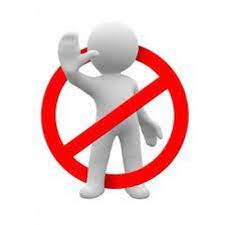 Universiteit van de Straat
Wat typeert de mentor die doordringt tot de doelgroep?
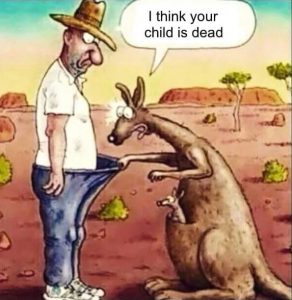 Universiteit van de Straat
WIE werkt?
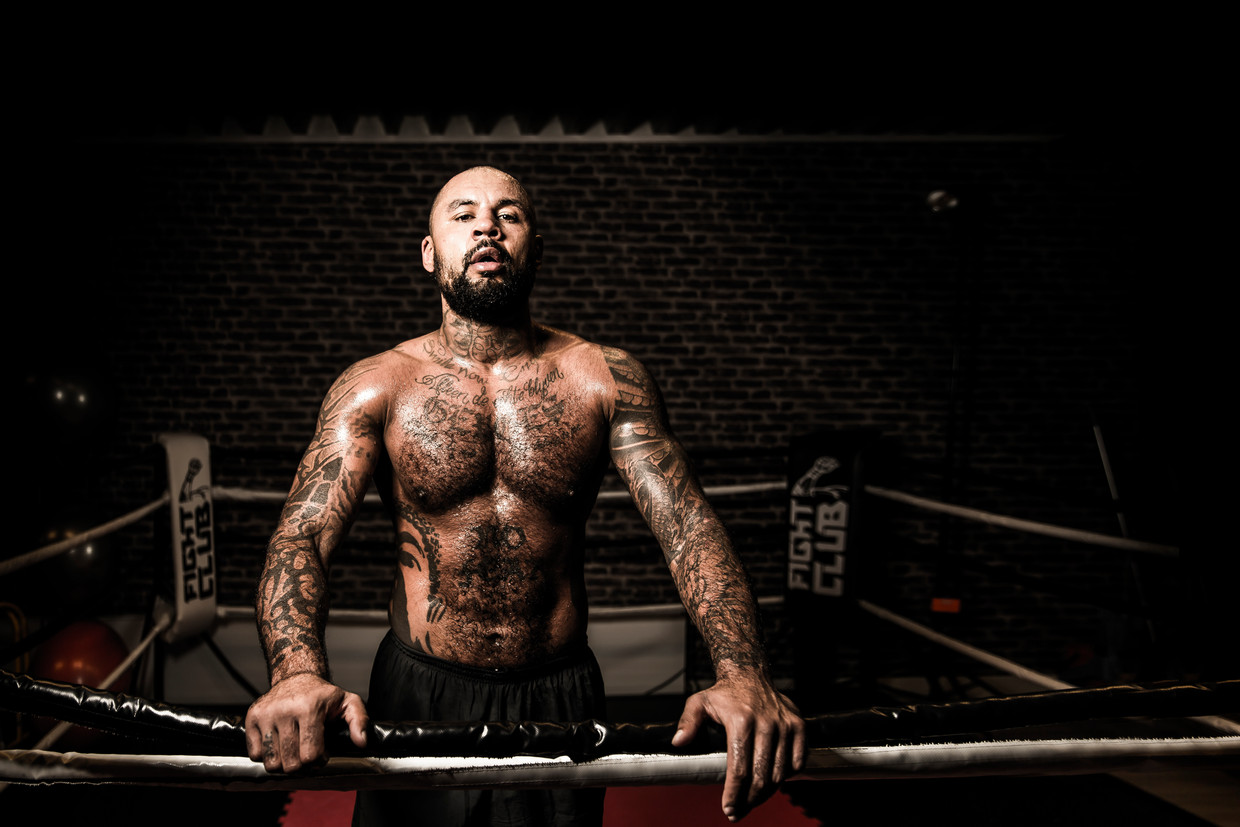 Bedankt voor jullie tijd!
www.universiteitvandestraat.nl